ប្រមាណវិធីគុណចំនួនទសភាគ
គណិតវិទ្យា ថ្នាក់ទី៥
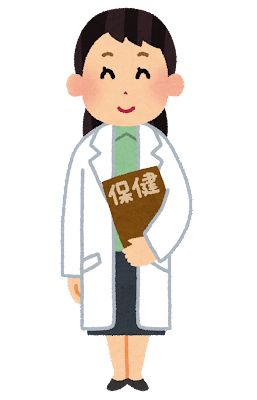 បំពេញចន្លោះខាងក្រោមឱ្យបានត្រឹមត្រូវ៖
3
1
4
8
x
x
2.8
3.2
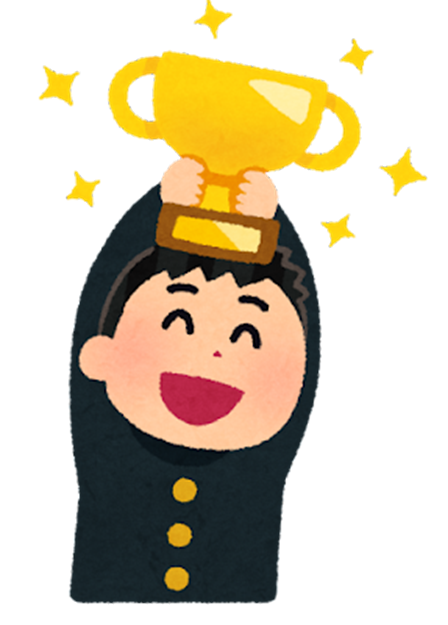 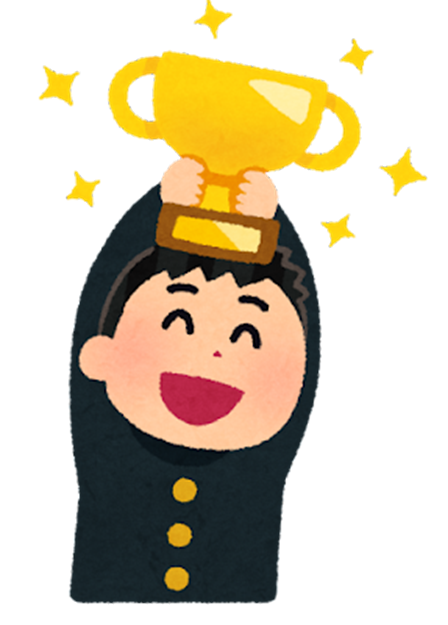 2
11
.
6
25
.
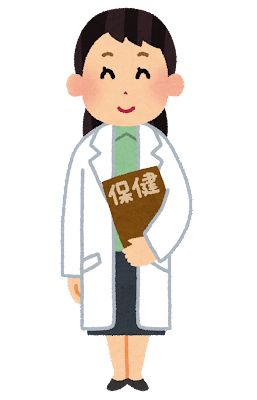 បំពេញចន្លោះខាងក្រោមឱ្យបានត្រឹមត្រូវ៖
2
13
1
12
x
x
1.9
0.7
7
11
8
4
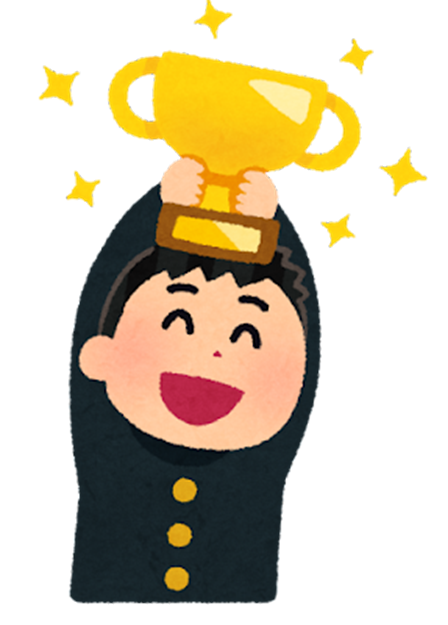 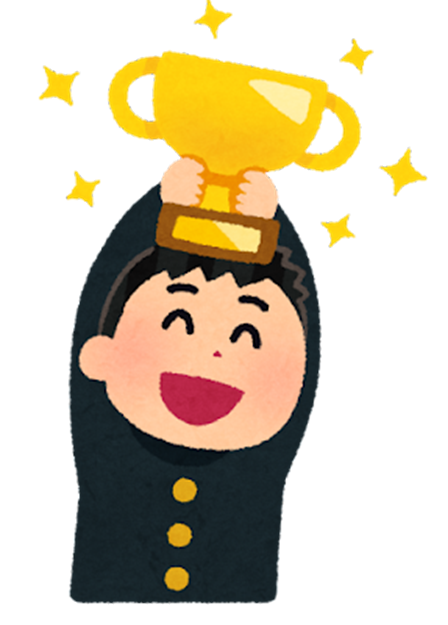 1
3
0
0
.
4
2
4
7
8
.
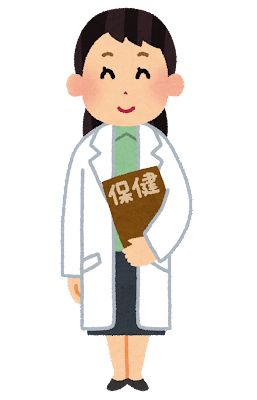 បំពេញចន្លោះខាងក្រោមឱ្យបានត្រឹមត្រូវ៖
3
10
17
x
x
2.4
1.5
4
0
5
8
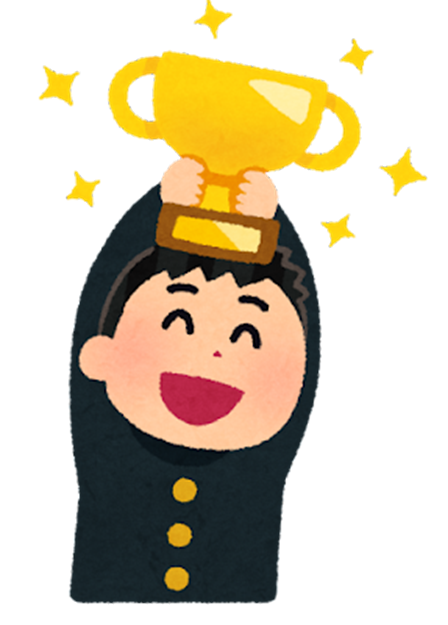 2
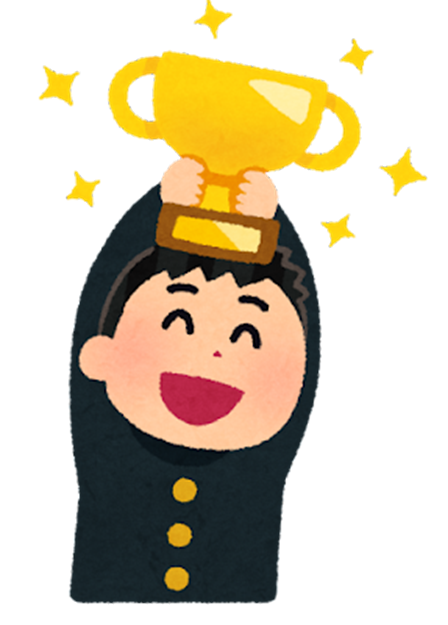 0
1
1
7
2
4
0
.
2
.
5
5